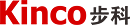 Kinco步科伺服技术交流分享
CANopen篇


物流行业营销部    
谢洽东
 2018.12
什么是CANopen？
01
1.CANopen介绍
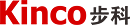 1992 年在德国成立了“自动化CAN 用户和制造商协会”(CiA，CANinAutomation)，开始着手制定自动化CAN 的应用层协议CANopen。此后，协会成员开发出一系列CANopen 产品，在机械制造、制药、食品加工等领域获得大量应用。
	步科伺服是标准的CAN 从站设备，严格遵循CANopen2.0A/B 协议，任何支持该协议的上位机均可以与其进行通讯。
	步科伺服内部使用了一种严格定义的对象列表，我们把它称作对象辞典，这种对象辞典的设计方式基于CANopen 国际标准，所有的对象有明确的功能定义。这里说的对象（Objects）类似我们常说的内存地址，有些对象如速度和位置等可以由外部控制器修改，有些对象却只能由驱动器本身修改，如状态、错误信息。
	总线长度可达10km（速率为5kbps及其以下）；
	网络速度可达1Mbps（总线长度为40m及其以下）；
	网络上的节点数高达127个。
2.接线
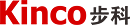 1.连接好驱动器的CAN接口，相关接口定义请看右图
2.通过拨码开关或上位机（100B00,设备站号）设置相应的站号。
3.主站端和最后一个从站端需要接120 欧姆的终端电阻（驱动器内置），可通过拨码开关SW9 （FD1X3）、SW4（FD1X4）启用；
4.设置相应的波特率。（2F8100）

备注：
1.右图表示的是驱动器端的网口定义，并非通讯线缆的
2.拨码开关设置站号的优先级最高，设置后上位机无法修改
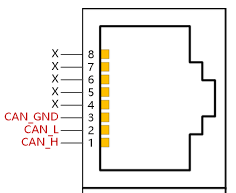 3.应用说明
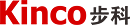 EDS介绍：
          EDS（电子数据表格）文件是PLC 所连接从站的标识文件或者类似码，通过该文件来辨认从站所属的类型。该文件包含包含了从站的所有信息，比如生产厂家、序列号、软件版本、支持波特率种类、可以映射的OD 及各个OD 的属性等等参数，类似于Profibus 的GSD 文件。因此在进行硬件配置前，我们首先需要把从站的EDS 文件导入到上位组态软件中。
备注：单片机进行CANopen通讯请忽略此项。
SDO介绍：
         SDO 主要用来在设备之间传输低优先级的对象，典型是用来对从设备进行配置、管理，这种数据传输跟MODBUS 类似，即主站发出后，需要从站返回数据响应。这种通讯方式只适合对参数的设置，不适合于对实时性要求较高的数据传输。
PDO介绍：
          PDO 一次性可传送8 个字节的数据，主要用来传输需要高频率交换的数据。PDO 的传输方式打破了现有的数据问答式传输理念，设备双方在传输前先在各个设备定义好数据接收和发送区域，在数据交换时直接发送相关的数据到对方的数据接收区即可，减少了问答式的询问时间，从而得到了极高的总线利用率。
CANopen之SDO使用
02
1.SDO的使用
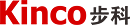 发送读取报文格式
返回报文格式
命令说明：
举例：（以站号1为例）
SDO报文发送时命令字均为0x40；
如果接收数据为1个字节，则接收命令字为0x4F；
如果接收数据为2个字节，则接收命令字为0x4B；
如果接收数据为4个字节，则接收命令字为0x43；
如果接收数据存在错误，则接收命令字为0x80。
备注：
对象索引及数据的高位存在低地址，低位存在高地址
负的速度及位置最高位为1，且以补码形式进行传输
2.SDO的使用
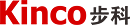 修改参数时发送SDO报文格式
返回报文格式
命令字说明：
举例：（以站号1为例）
如果待发数据为1个字节，则发送命令字为0x2F；
如果待发数据为2个字节，则发送命令字为0x2B；
如果待发数据为4个字节，则发送命令字为0x23；
SDO报文发送成功，接收命令字为0x60；
SDO报文发送失败，接收命令字为0x80。
备注：速度，加速度，电流需做单位转换
3.单位换算
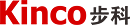 参数名称工程单位内部单位换算关系
驱动器型号对应Ipeak
注意：单位换算为适应通讯，同时适应SDO，PDO及modus
CANopen之PDO使用
03
1.PDO传输类型
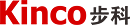 PDO两种传输方式：
一.同步（SYNC）——由同步报文触发传输（传输类型：0-240）
         在该传输模式下，控制器必须具有发送同步报文的能力（频率最高为1KHZ的周期发送的报文），伺服在接收到该同步报文后在发送。
	1.同步非周期——由远程帧预触发传送，或者由设备子协议中规定的对象特定	事件预触发传送。该方式下伺服驱动器每接收到一个同步报文PDO里的数据即	发送一次。
	2.同步周期——传送在每1到240个SYNC消息后触发。该方式下伺服驱动器每接	收到n个同步报文后，PDO里的数据发送一次。
二.异步(传输类型：254/255)
	1.逢变即发功能。从站报文数据改变后即发送，不管主站是否询问，而且可以	定义同一个报文两次发送之间的时间间隔，避免高优先级报文一直占据总线	（PDO的数值越低优先级越高）。
	2.事件时间定时上报功能。设置事件时间，驱动器将向控制器周期性上传数据。
2.PDO开启节点
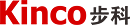 管理报文格式
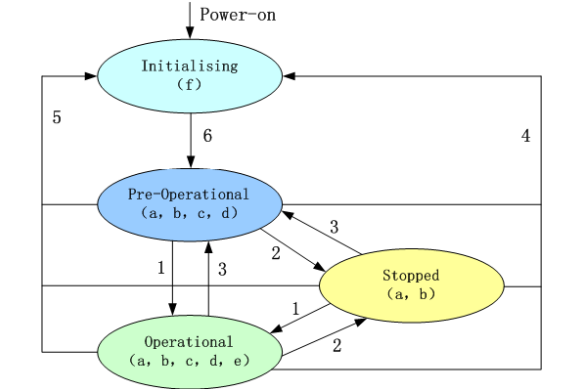 CS是命令字，其取值如下表所示。
例子：（以站号为1，开启节点为例）
000   01   02
若为同步周期，无返回；
若为异步周期，返回TPDO设定的数据
备注：若将keba（23400D）改成1，驱动器将默认开启节点
节点状态转换图
3.PDO同步模式
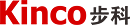 TPDO设置
1.设置所需传输数据的地址映射
2.设置TPDO站号；
3.设置传输类型（0-240）
4.把禁止时间设置为0；
5.将事件时间设置为0；
RPDO 传输模式默认为254，不需要设置，接受数据后立即生效。
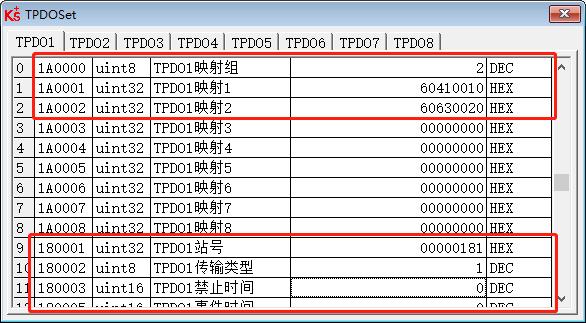 同步报文格式
备注：
传输类型数值，代表驱动器接收到多少个同步报文后再发送相应的TPDO数据
周期为主控定时发送，非周期为主控不定期发送
注意：
TPDO1 站号180+驱动器ID（TPDO2 站号应设置为：280+驱动器ID）
每个PDO 里面所配对象长度之和不不能超过8 个字节。
映射格式为：对象索引+对象子索引+数据类型
4.PDO异步模式
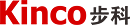 1.逢变即发功能
2.事件时间定时上报功能。
TPDO设置
1.设置所需传输数据的地址映射
2.设置TPDO站号；
3.设置传输类型（254/255）
4.设置相应的禁止时间；
5.将事件事件设置为0；
RPDO 传输模式默认为254，不需要设置，接受数据后立即生效。
TPDO设置
1.设置所需传输数据的地址映射
2.设置TPDO站号；
3.设置传输类型（254/255）
4.设置禁止时间为0；
5.设置相应的事件时间；
RPDO 传输模式默认为254，不需要设置，接受数据后立即生效。
备注：
禁止时间：单位为ms，防止伺服发送报文过于频繁堵塞网络，多轴异步传输模式下根据实际需要设置
备注：
事件时间：驱动器向控制器发送PDO 的周期时间，单位ms
注意：不同驱动器的RPDO站号和TPDO站号不能设置同一个站号，否则通讯会有影响（不管异步同步）
5.PDO例程（同步）
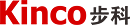 TPDO设置
以站号1为例：
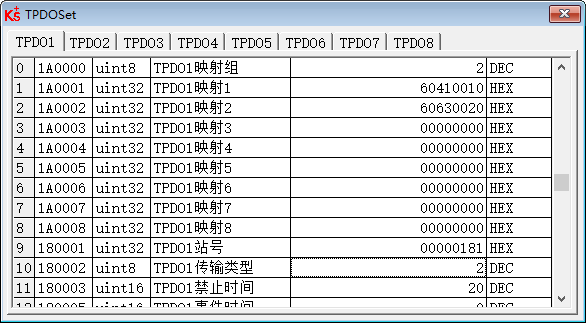 1.设置TPDO（如右图）
2.开启节点
主控发送：000   01   02
驱动器返回：无返回
3.发送同步报文
主控发送：80
驱动器返回：181 18 00 00 00 00 00
备注：
1.因为设置传输类型为2，所以当主控发送两次80后伺服驱动器才返回数据
2.若设置为周期发送，则为同步周期，若发送时间不固定，则为同步非周期
报文发送及返回
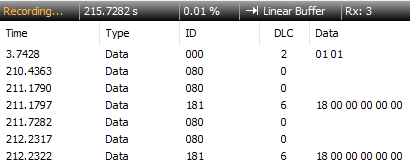 6.PDO例程（异步）
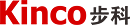 TPDO设置
以站号1为例：
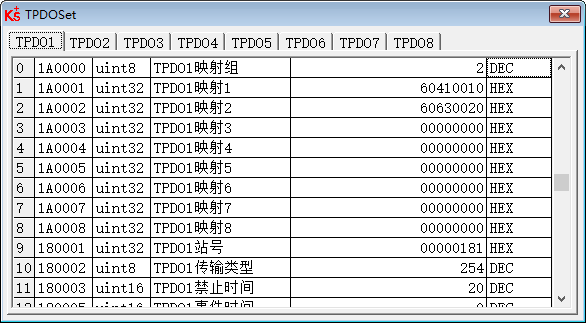 1.设置TPDO（如右图）
2.开启节点
主控发送：000   01   01
3.驱动器返回：
181    31 00 DE EB FF FF
181    31 00 DF EB FF FF
181    31 00 E0 EB FF FF
。。。。。。
备注：当数据有变化时每隔20ms（TPDO禁止时间）返回数据

若需要定时上报，只需要把TPDO禁止时间改为0，TPDO事件时间设置为相应时间（比如50），驱动器将定时发送TPDO数据（不管数据是否有变化）
报文发送及返回
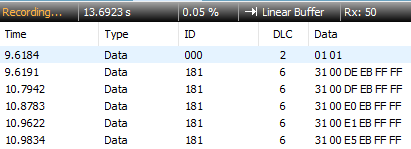 6.PDO例程（RPDO）
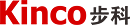 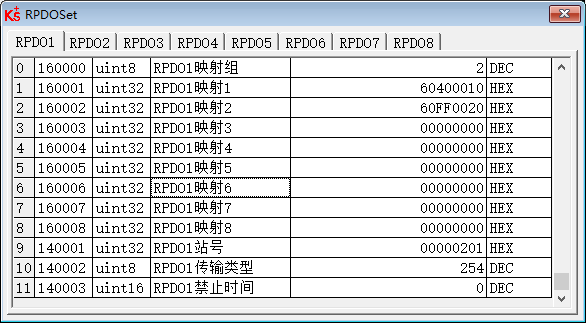 以站号1为例：
1.设置RPDO（如右图）
2.开启节点
主控发送：000   01   02
3.主控发送控制指令
201    0F 00 00 40 06 00
4.驱动器执行相应的命令
控制字变为F
目标速度变为150rpm
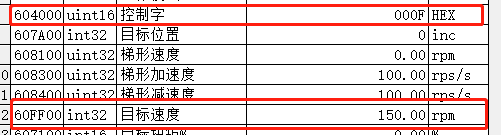 PDO通讯保护方式
04
1.PDO保护方式
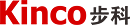 监督类型是指在运行过程中主站选择何种检查方式检查从站，通过这两种方式来判断	从站是否出现故障，并根据这些故障做出相应的处理！
1、心跳报文
从站按照“心跳报文产生时间”周期性的发送报文到主站，如果超过一定时间（在主站中设置）后主站还没有收到从站的下一个心跳报文，那么主站判断从站出错！
报文格式——（0x700+节点号）+状态
状态——0：启动，4：停止，5：运行，127：预操作
2、节点保护
主站以“监督时间”周期性的发送报文到从站，如果超过“监督时间*寿命因子”时间后，从站还没有收到主站发送的节点报文，那么从站报警！
主站请求报文格式——（0x700+节点号）（该报文无数据）
从站响应报文格式——（0x700+节点号）+状态：
状态——数据部分包括一个触发位（bit7），触发位必须在每次节点保护应答中交替置“0”或者“1”。
触发位在第一次节点保护请求时置为“0”。位0 到位6（bit0～6）表示节点状态；
0：初始化；1：未连接；2：连接；3：操作；4：停止；5：运行；127：预操作。
标准的CAN 从站一般都只支持一种节点保护方式，Kinco伺服驱动器两种保护方式都支持。
2.心跳报文
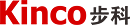 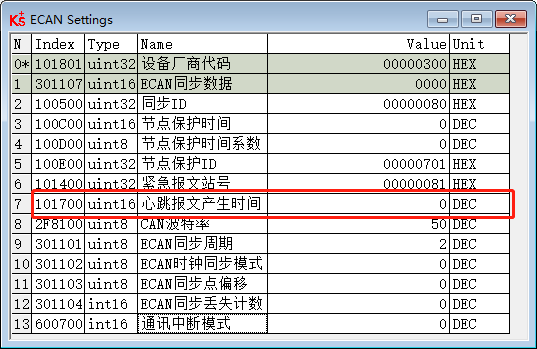 1.通过SDO给101700（心跳报文产生时间）设置相应的心跳时间
2.设置心跳时间后，伺服驱动器将按照该时间定期发送：
（0x700+节点号）+状态
3.主站做判断，如果超过一定时间还未接收到相应的心跳报文，将判断从站通讯出错
SDO给站号1发送1000ms心跳设置例程
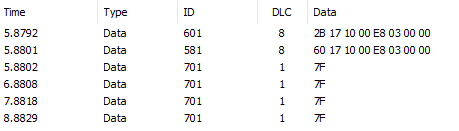 3.节点保护
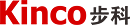 1.设置伺服驱动器的节点保护时间，节点保护时间系数，节点保护ID（一般按默认，会随CAN站号变化），通讯中断模式设置为1.
2.主站发送报文：
（0x700+节点号）（该报文无数据）
3.从站（驱动器）响应报文：
（0x700+节点号）+状态：
状态——数据部分包括一个触发位（bit7），触发位必须在每次节点保护应答中交替置“0”或者“1”。
4.当驱动器超过“监督时间*寿命因子”未收到相应报文，驱动器将报“CAN总线故障”

举例：（701节点为例）
发送报文：701
接收报文：701 7F（FF）
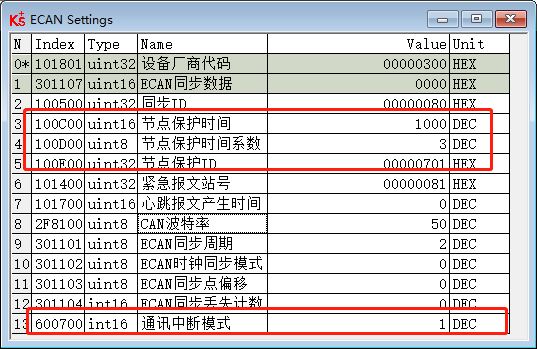 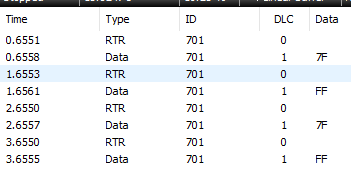 CANopen总结
05
1.CANopen框架图
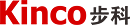 SDO使用
设置站号，波特率，按照SDO格式发送命令
周期
同步发送
CANopen使用
非周期
选择传输类型
逢变即发
异步发送
设置站号，波特率
定时上报
PDO使用
心跳报文
选择保护方式
节点保护
THANKS
谢谢聆听